BALEAP TAFSIG AGM
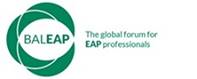 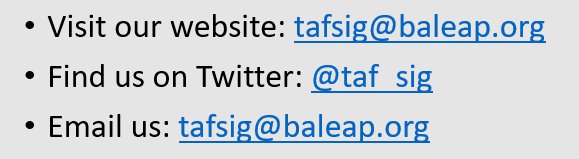 2nd November 2022
13.00 – 13.20 UK time (followed by Coffee Club until 14.00)
[Speaker Notes: Welcome and apologies]
Welcome: Housekeeping
Session runs 13:00 – 14:00 GMT (~20 min AGM, then Coffee club)
Use Chat function to comment or ask a question, or raise your hand
This meeting is being recorded and will be shared on the TAFSIG website and YouTube channel
BALEAP TAFSIG
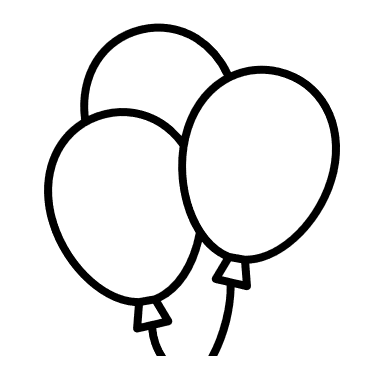 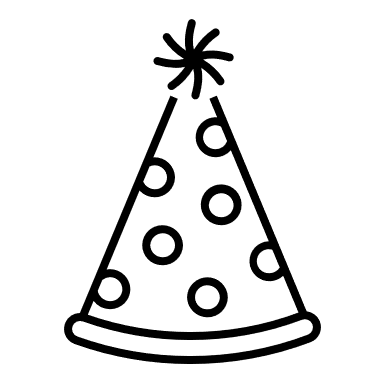 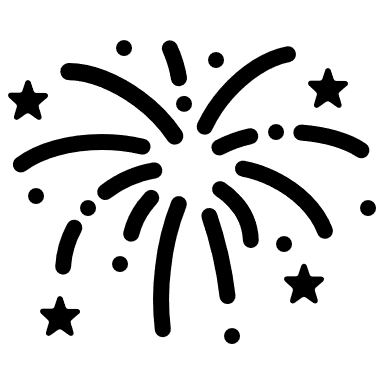 TAFSIG is 3 years old!
Agenda
Meet the committee
Membership update + upcoming activities (Rob/Emma)
Review of 2021-22 SIG events (Sam)
Projects update (Eddie)
Finances (Wayne)
Goodbyes and hellos (Rob)
AOB
Coffee club
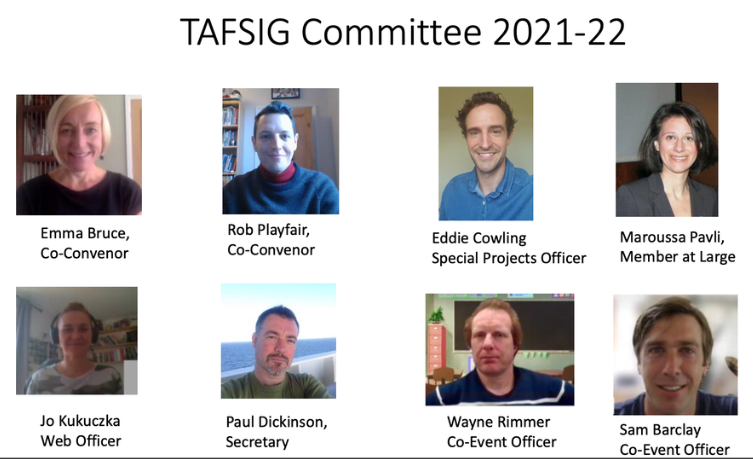 Membership
Committee grown from 5 to 8 members
120 members on the mailing list (76 last year)
41 UK universities (35 last year)
Also members from Ireland, Japan, USA, Brazil, Kazakhstan, China, Japan, Iran, Saudi Arabia, Malaysia, Australia, Taiwan, Turkey, Germany, Canada, Italy – but still majority UK. 
4 testing organisations – BAAL, UKALTA, ARG, Trinity,
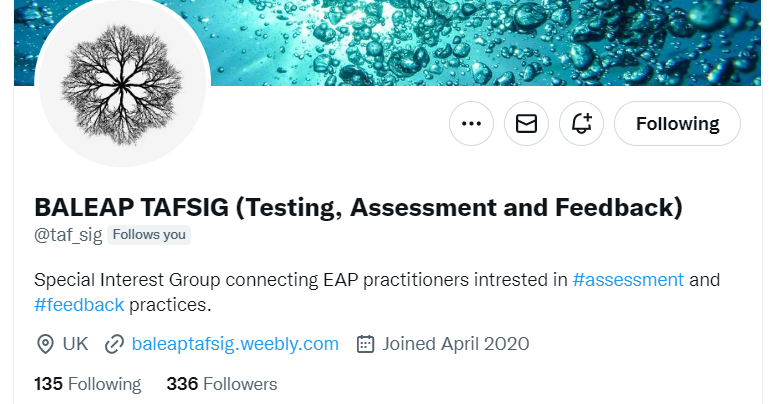 6
Assessing Listening event (with Listening SIG) – date tbc
Piloting network
Coffee clubs every other month
Upcoming activities 2022-2023
BALEAP Conference, University of Warwick – April 2023
Blogs -please get in touch!
Webinars – please get in touch!
Review of last year’s events
Projects update: TAFSIG Piloting Network
2021-22 activity

 Future Piloting Network developments
Find out more and register! Google ’TAFSIG piloting network’ or head to our web page
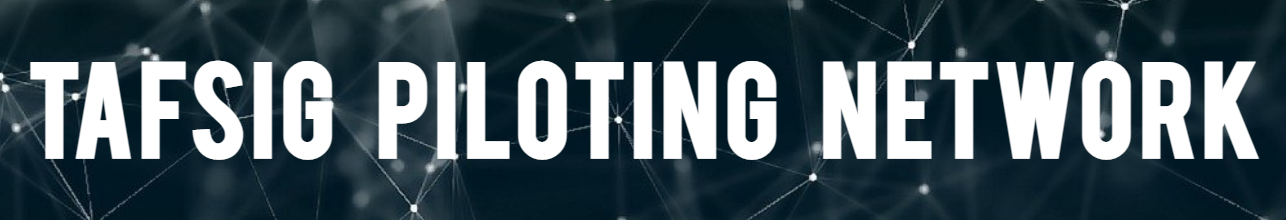 Projects update: Stats and test analysis
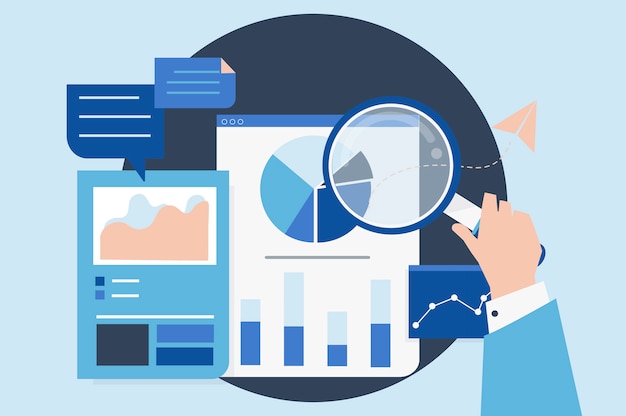 Finances
Goodbye and hello!
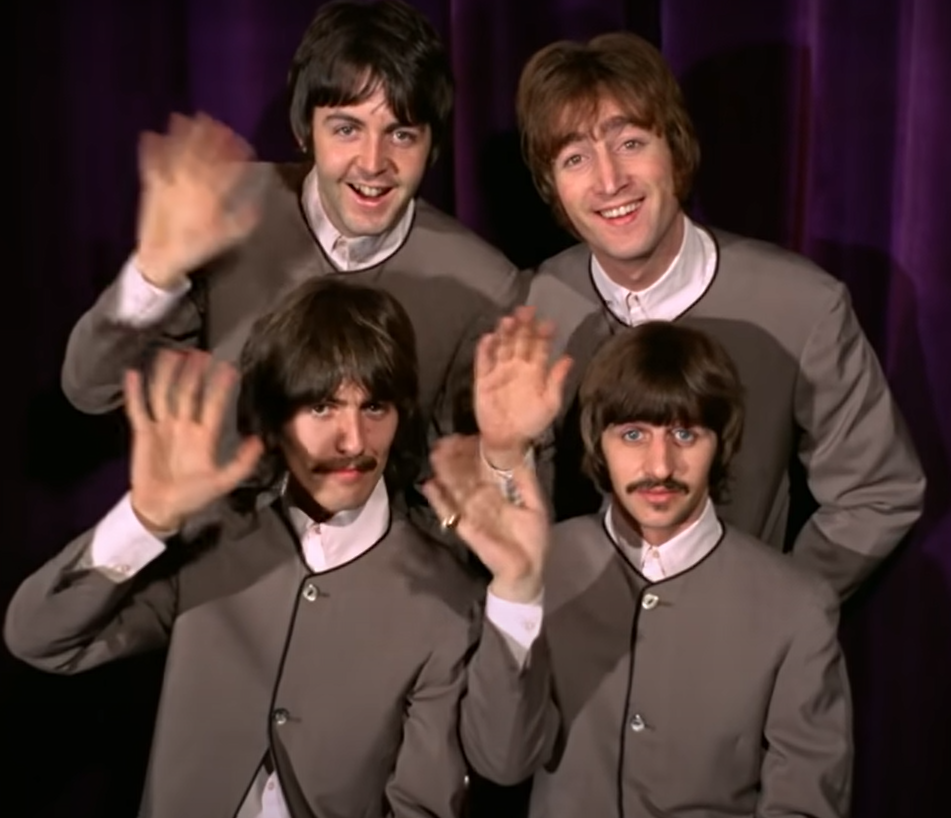 Thank you and goodbye to Jo Kukuczka (Web Officer) – we will miss you!

A warm TAFSIG welcome to:
Graham Shipman as Web Officer
Chris Smith as Ordinary Member
Questions, suggestions or comments?
Thank you!
Visit our website: tafsig@baleap.org
Find us on Twitter: @taf_sig
Email us: tafsig@baleap.org
Get in touch to share your thoughts or experiences via a blog post or webinar!
BALEAP TAFSIG AGM
BALEAP TAFSIG
Coffee Club
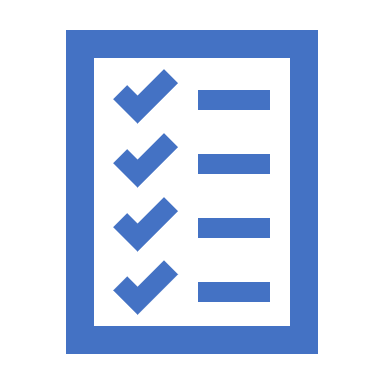 BALEAP TAFSIG